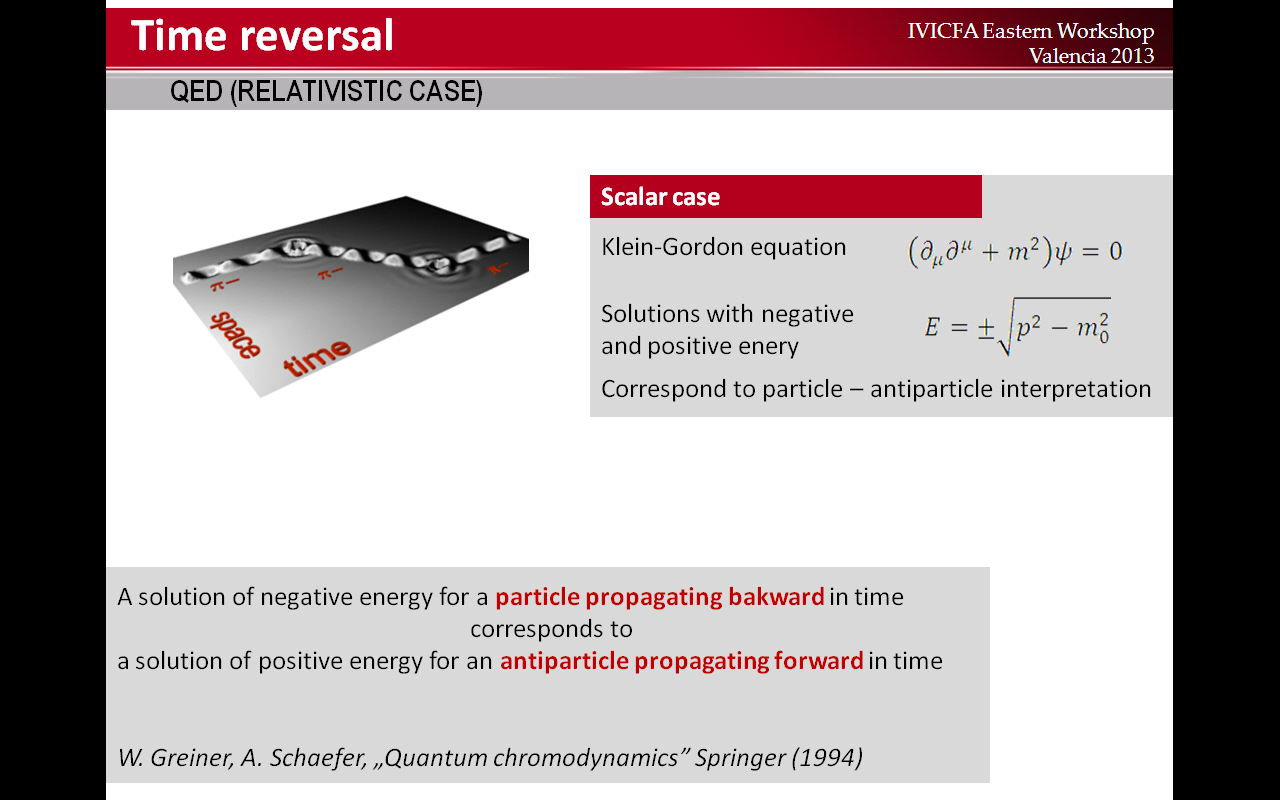 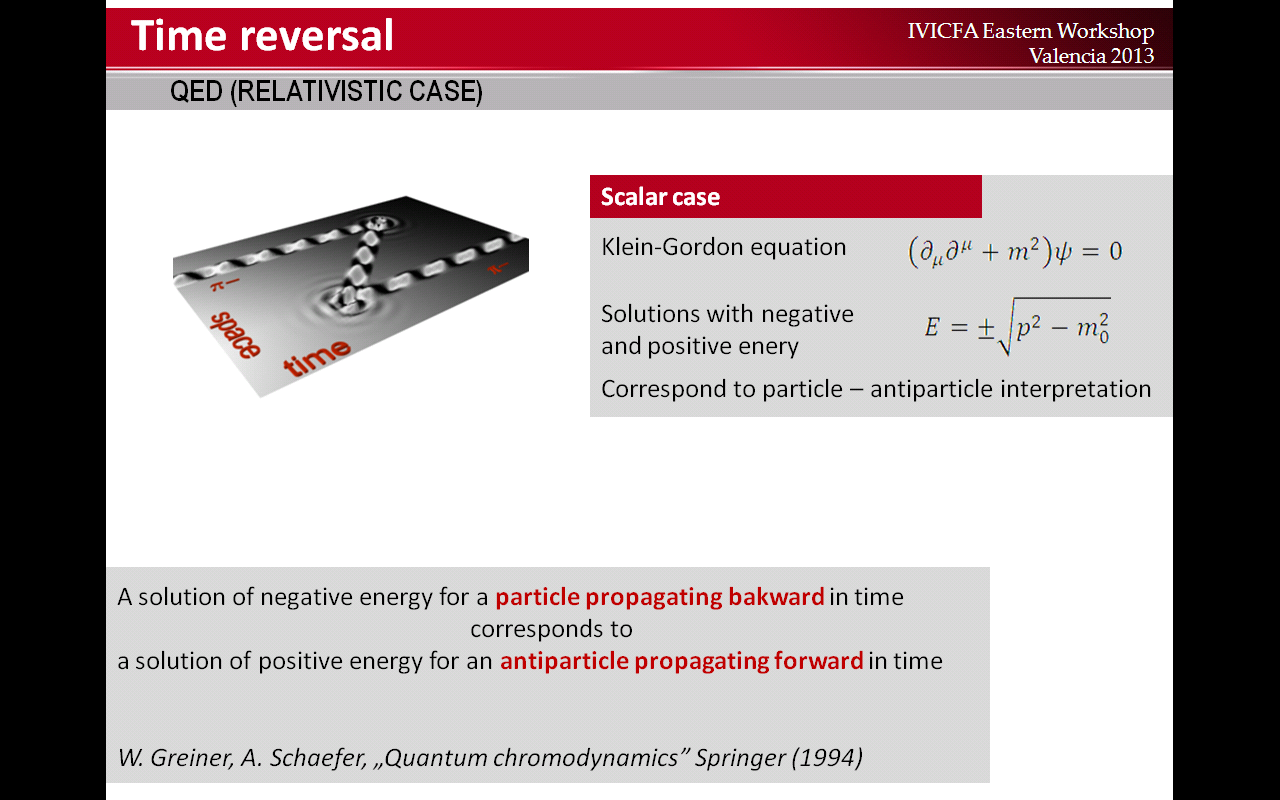 „The T violating phase is only associated to the heavy quark sector, and no T-violation is expected to be seen in low energy nuclear interactions. (…) It is the only model of T-violation that arises naturally within the context of already known physics.” 



Barry R. Holstein „Weak interactions in nuclei” Princeton Series in Physics (1989)
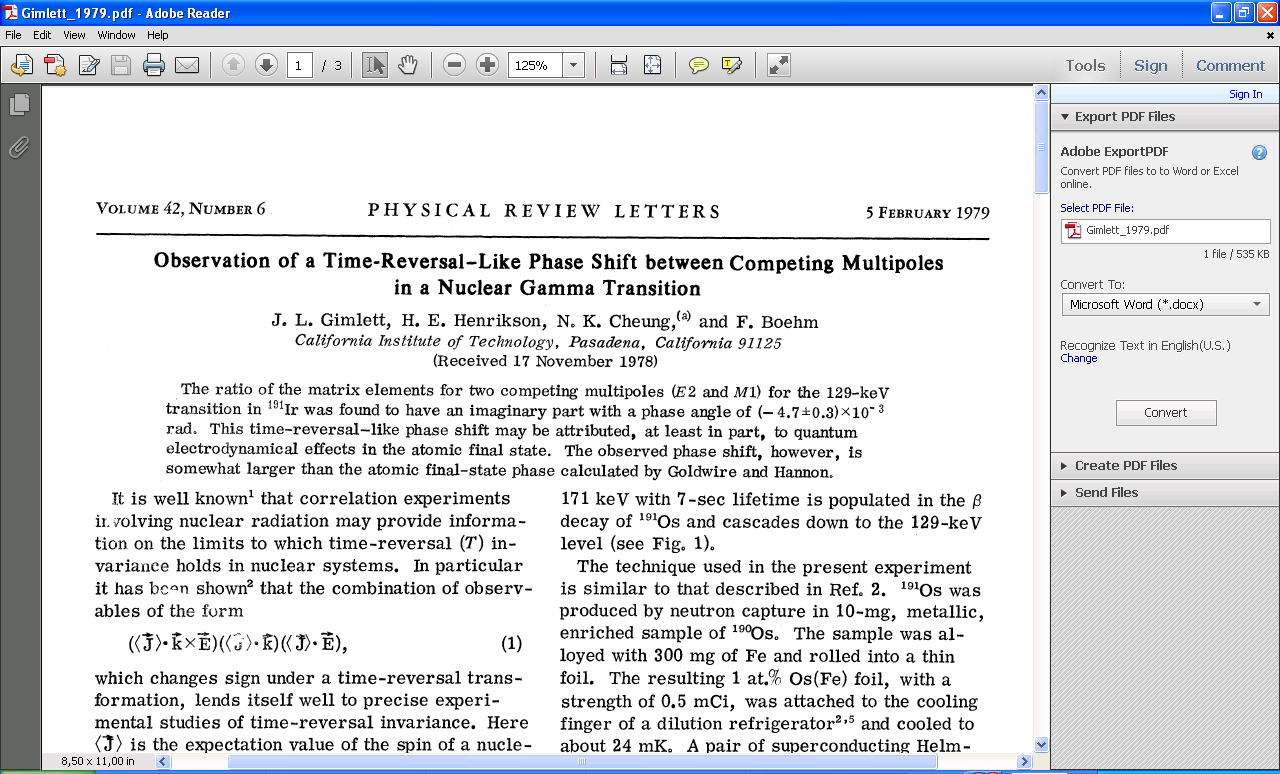 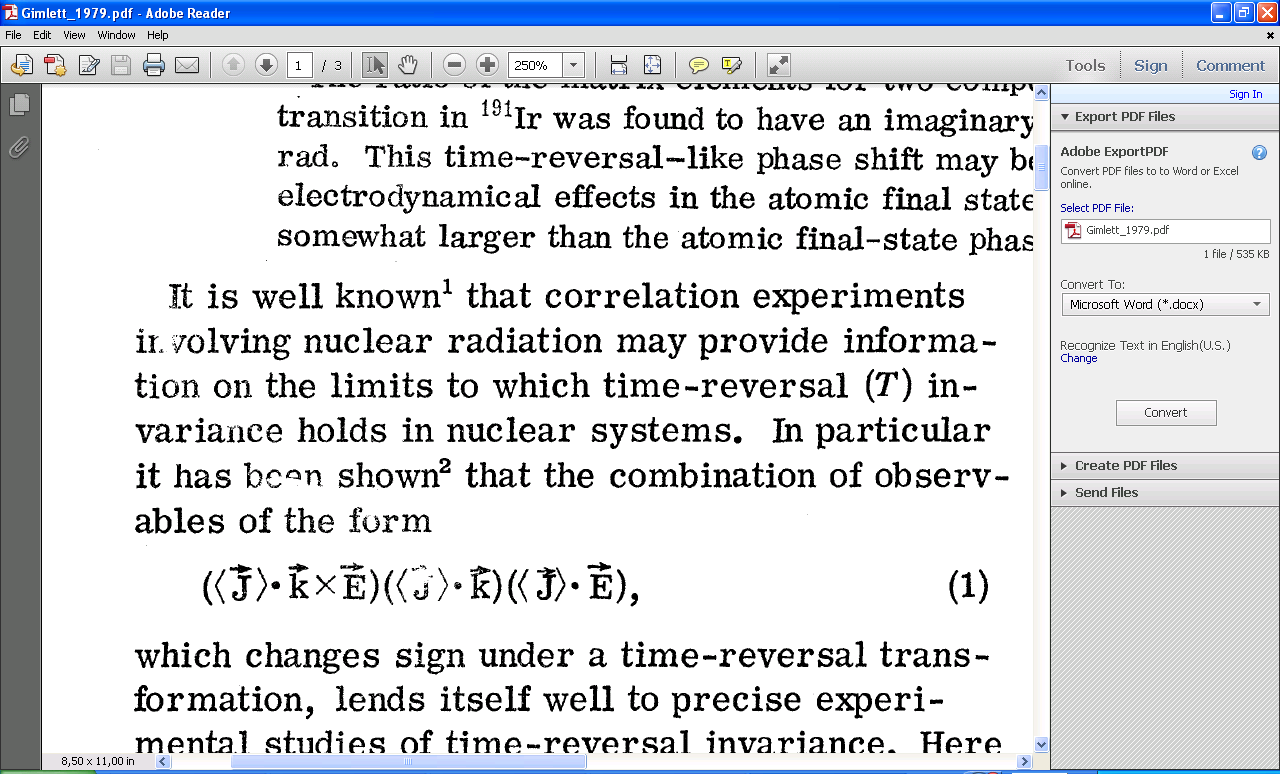 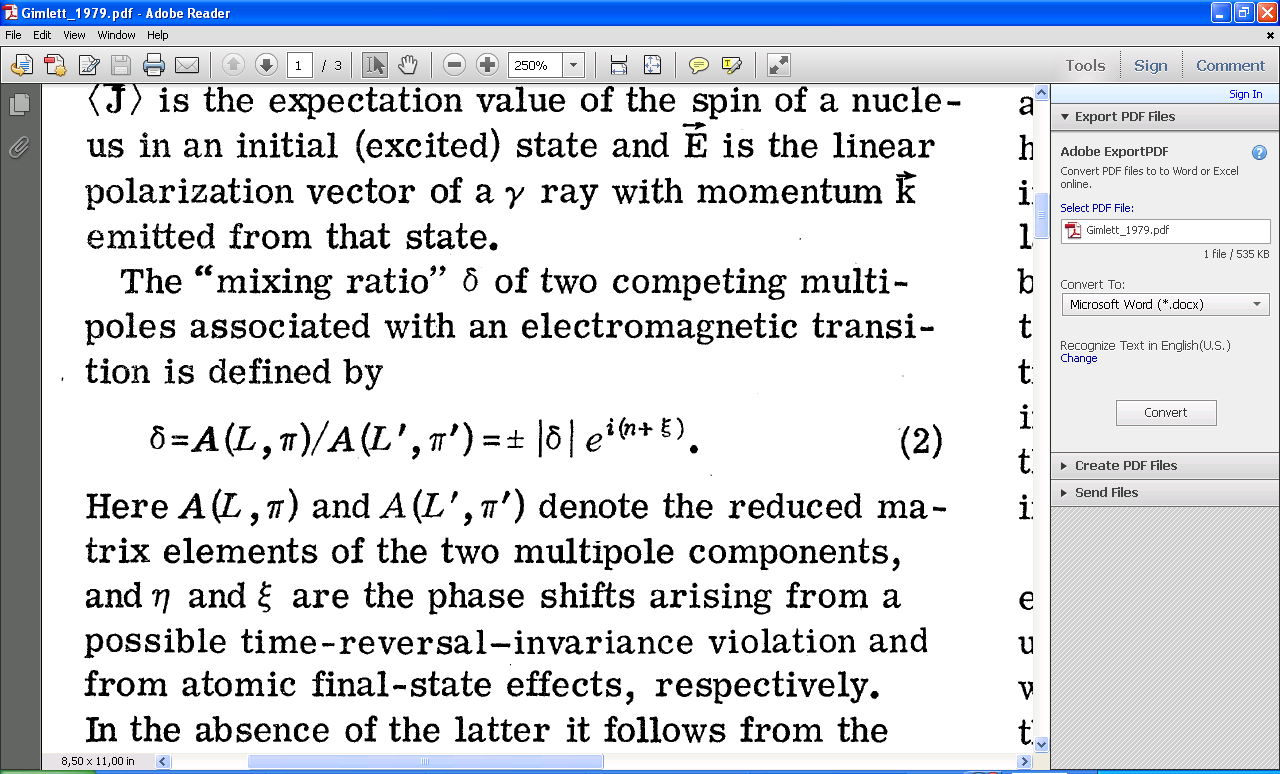 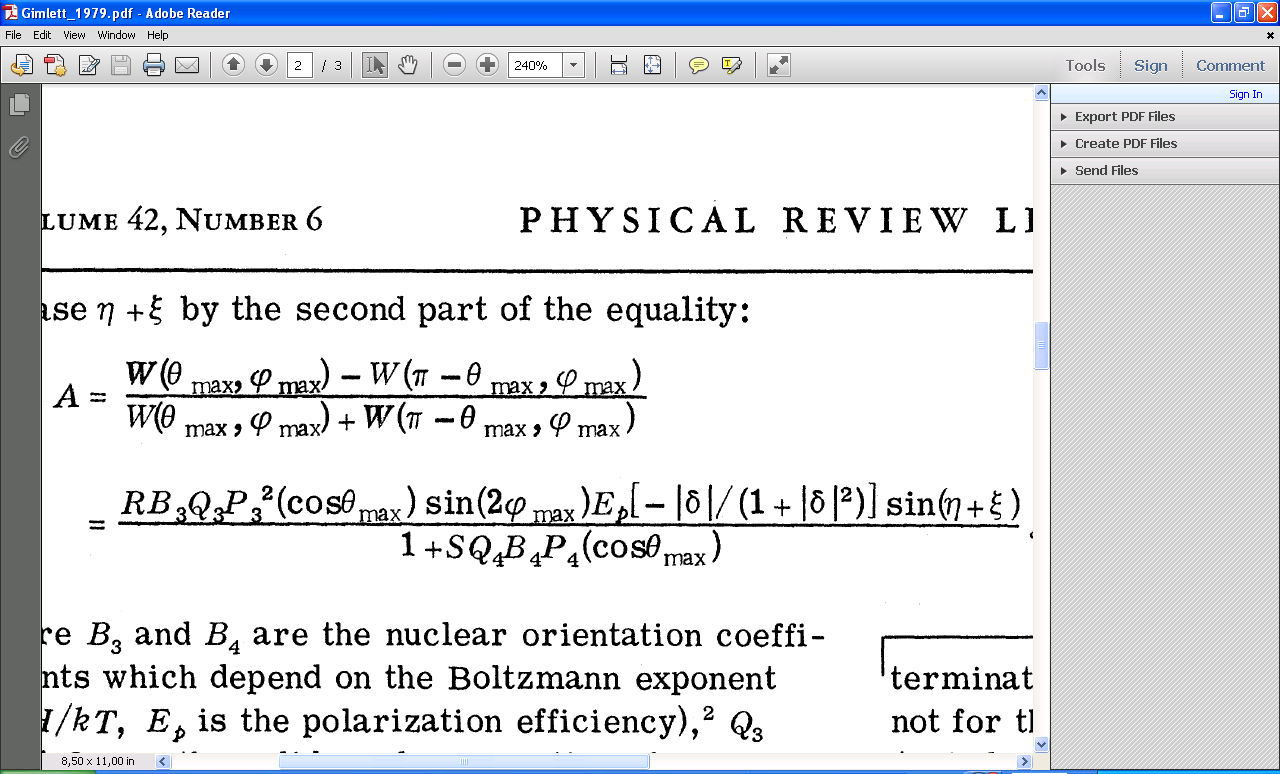 To measure sin() in the fast decaying cascade of levels the
Measurement of circular polarization is needed.
Time reversal – quest for EDM
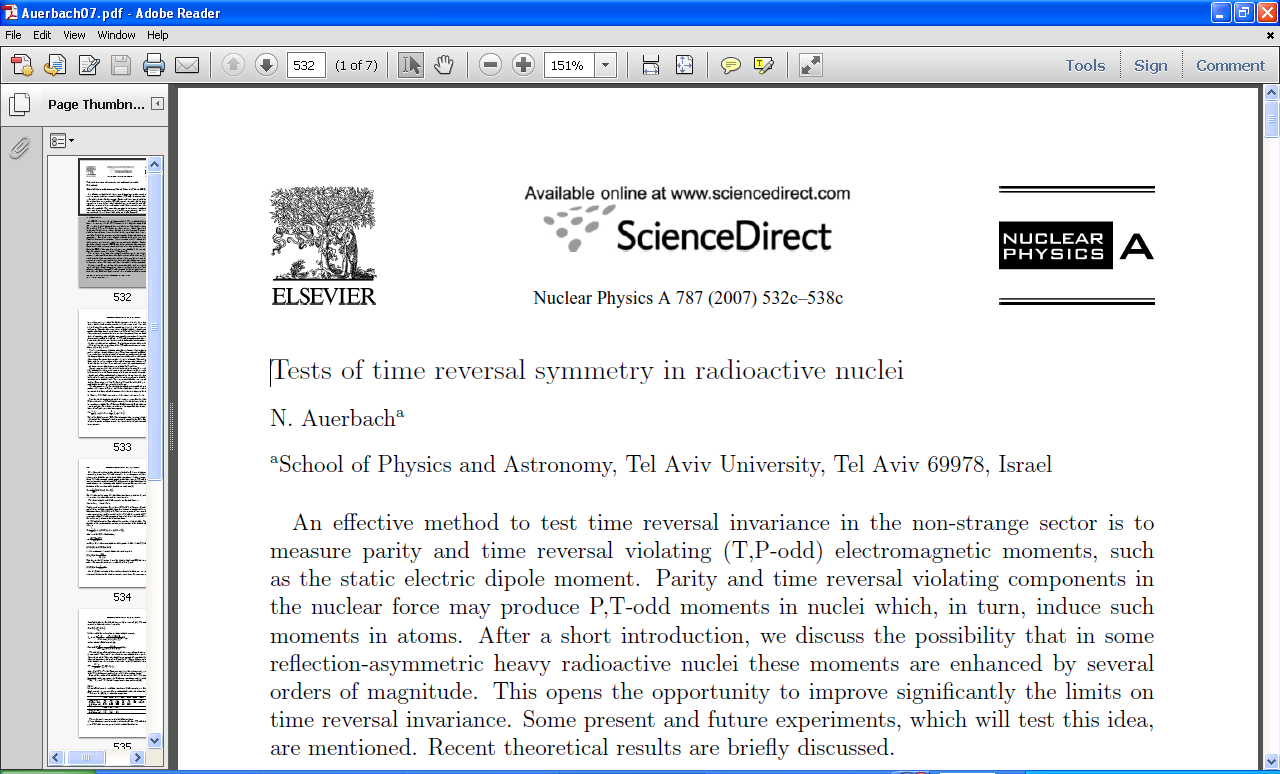 Time reversal – quest for EDM
Axial symmetry
IMK quantum naumbers

Lab states with opposite parity


Nucleus not oriented in LAB


T-symmetry breakig
  - mixing K quantum number 
(none of the states is a true 
parity eigenstate)
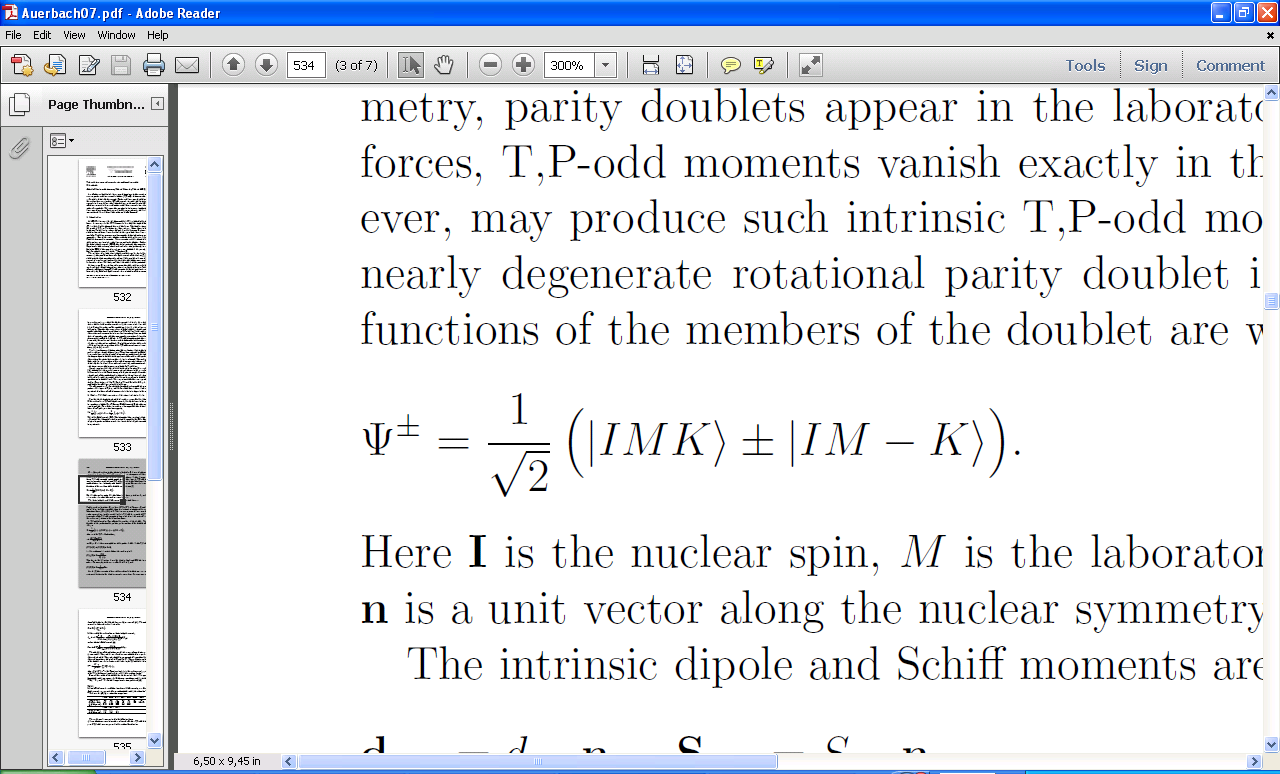 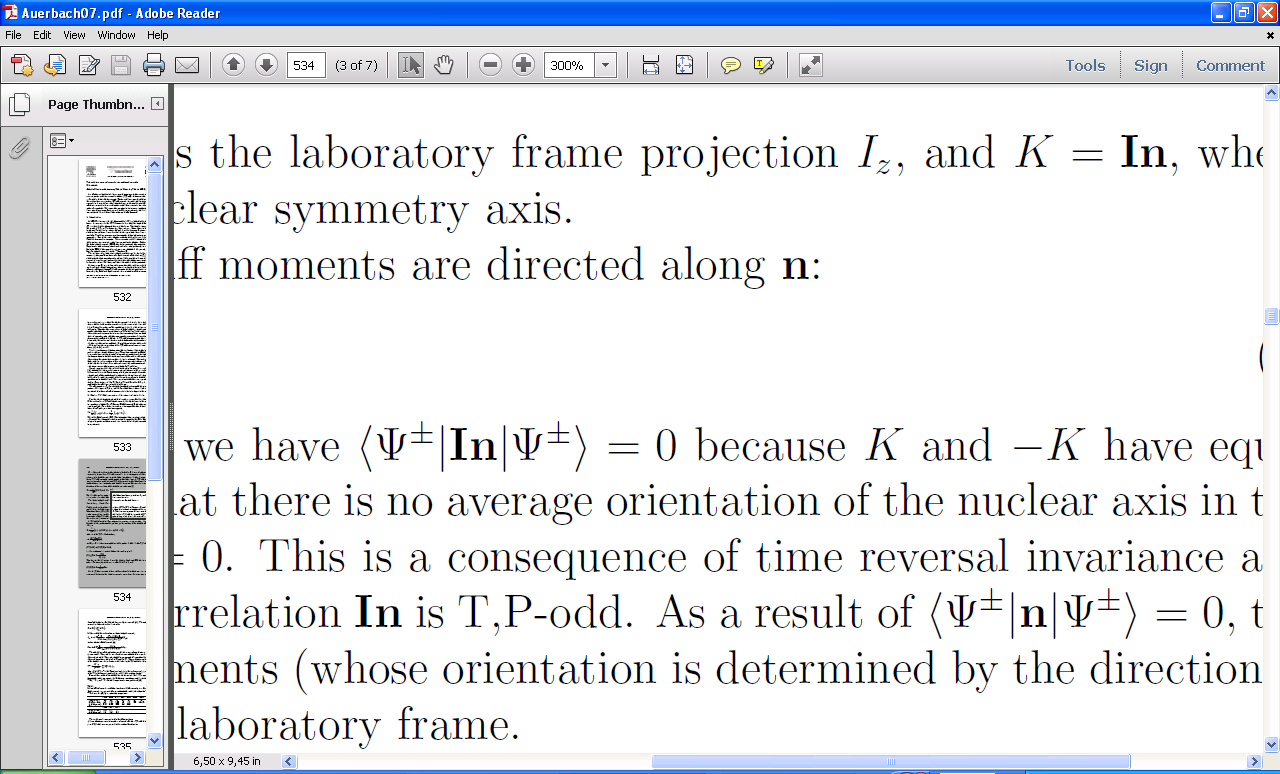 I
K=In
K
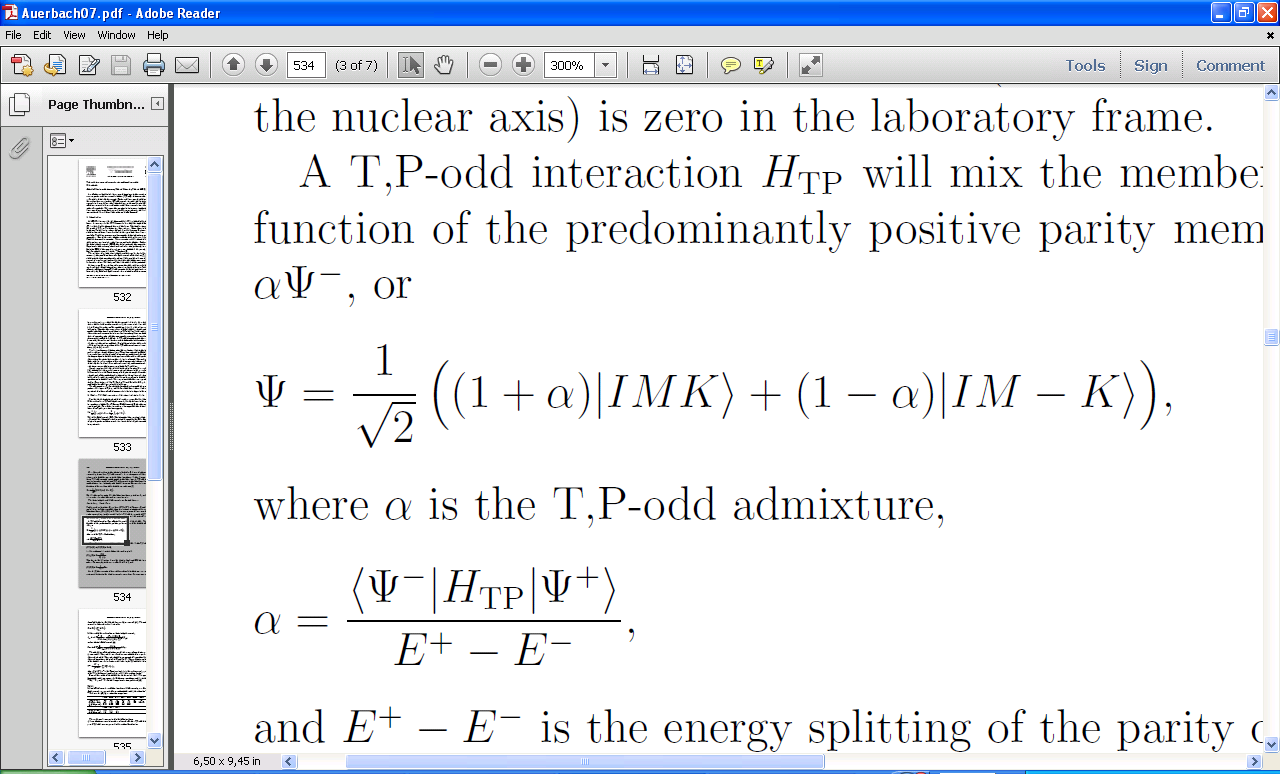 Supprisignly nucleus starts to rotate along its symmetry axis.
Laboratory orientation is formed.
EDM becomes nonzero value
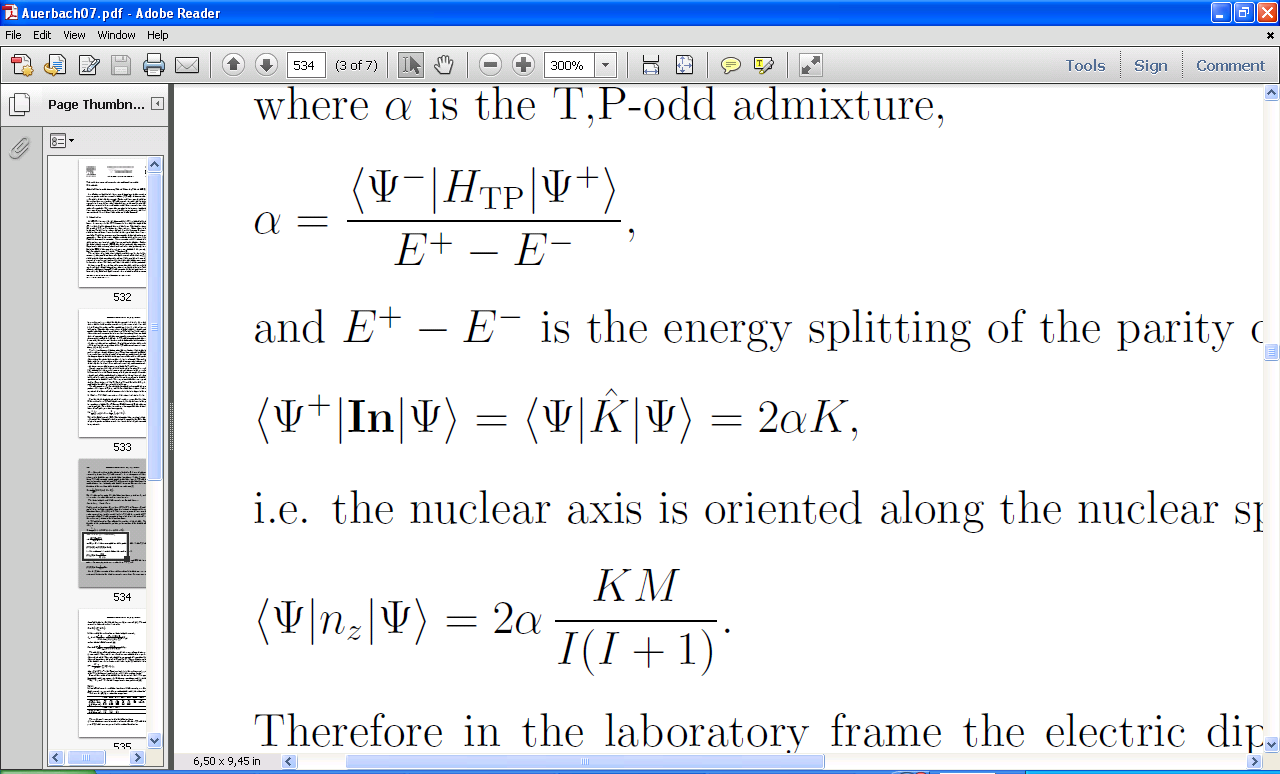 Nuclear microscope for T-symmetry
Quest for parity violation

Barry R. Holstein „Weak interactions in nuclei” Princeton Series in Physics (1989)
Doublet states as a magnifier of the fundamental T-symmetry breaking.
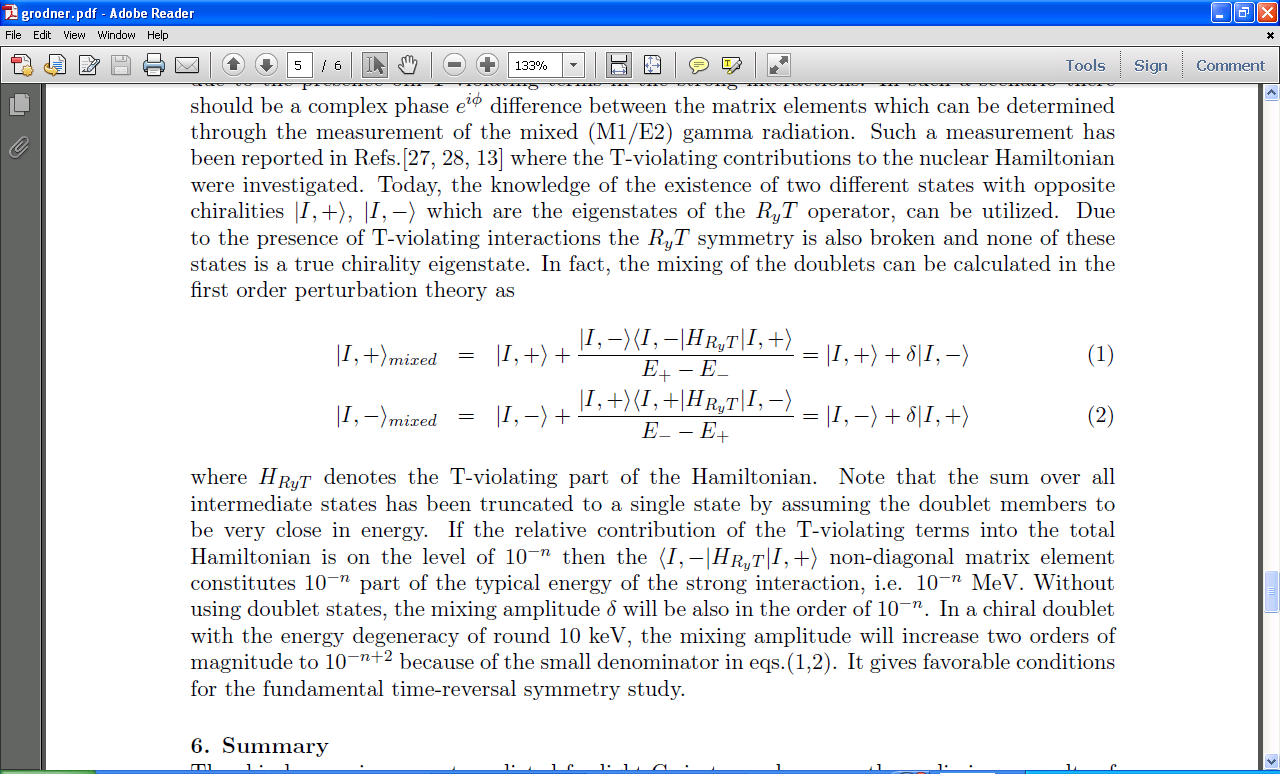 In contrast to electric dipole moment
The magnetic one will not be shielded
By the electronic shells.